RULETA: ¿QUÉ ME PONGO PARA DISFRAZARME EN CARNAVAL?
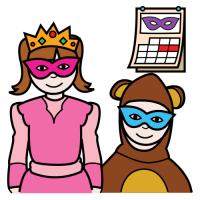 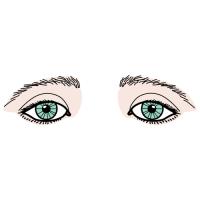 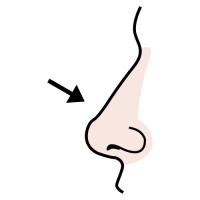 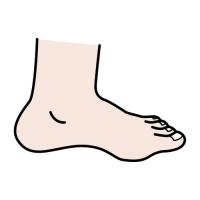 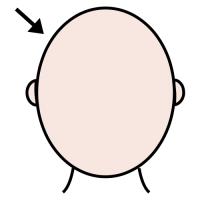 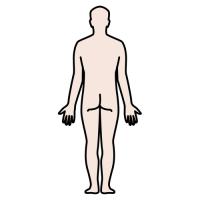 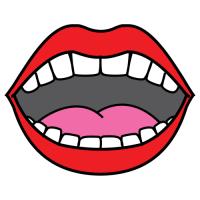 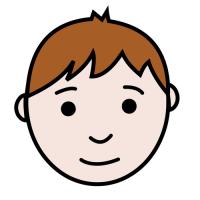 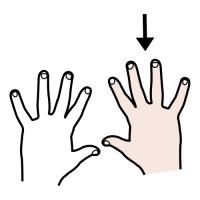 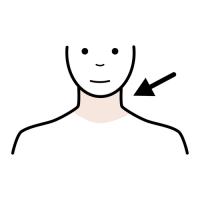 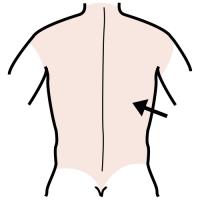 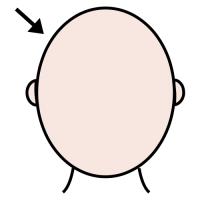 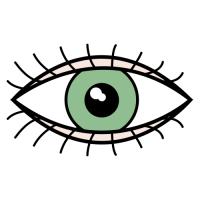 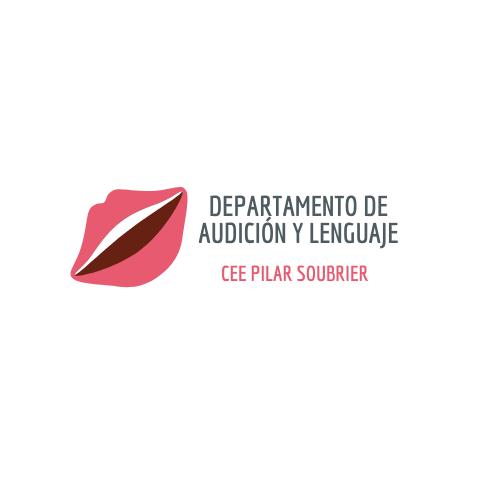 HACER FLECHA DE GOMA EVA PARA LA RULETA

COLOCAR VELCRO EN EL CÍRCULO PARA PEGAR EL COMPLEMENTO QUE CORRESPONDA
Autor pictogramas: Sergio Palao Procedencia: ARASAAC (www.arasaac.org)  Licencia: CC (BY-NC-SA)
Sandra María Yago Rosa
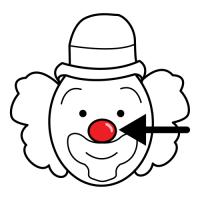 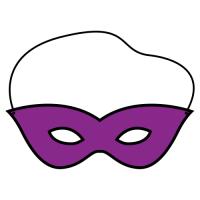 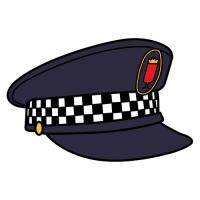 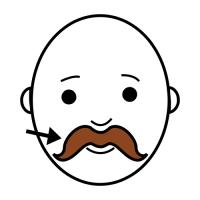 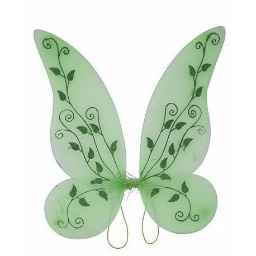 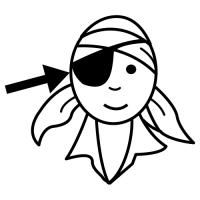 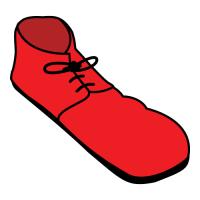 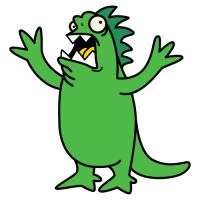 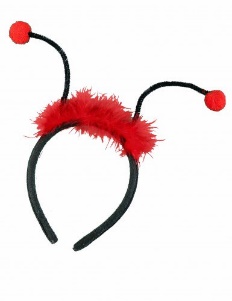 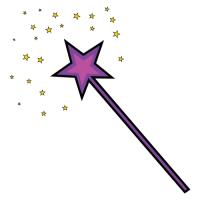 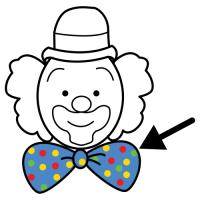 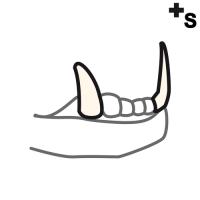 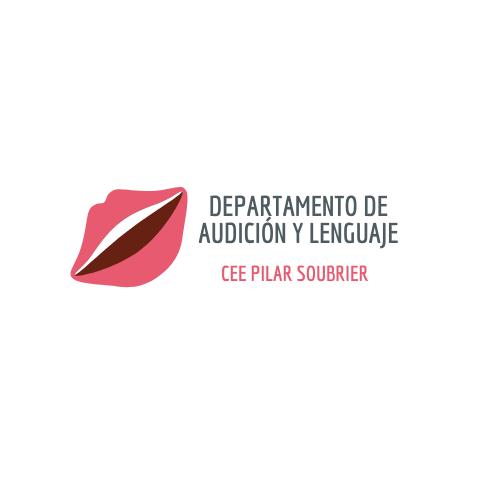 Autor pictogramas: Sergio Palao Procedencia: ARASAAC (www.arasaac.org)  Licencia: CC (BY-NC-SA)
Sandra María Yago Rosa
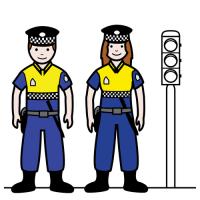 POLICIA
PAYASO
MARIQUITA
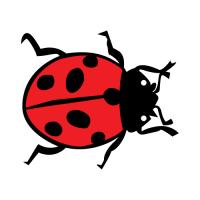 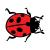 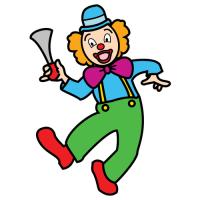 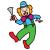 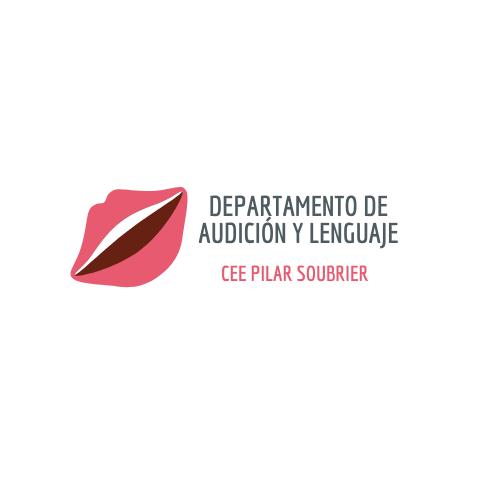 Autor pictogramas: Sergio Palao Procedencia: ARASAAC (www.arasaac.org)  Licencia: CC (BY-NC-SA)
Sandra María Yago Rosa
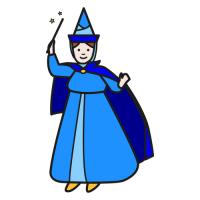 VAMPIRO
HADA
PIRATA
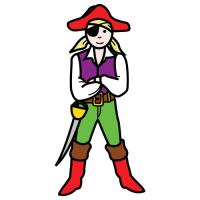 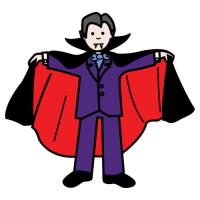 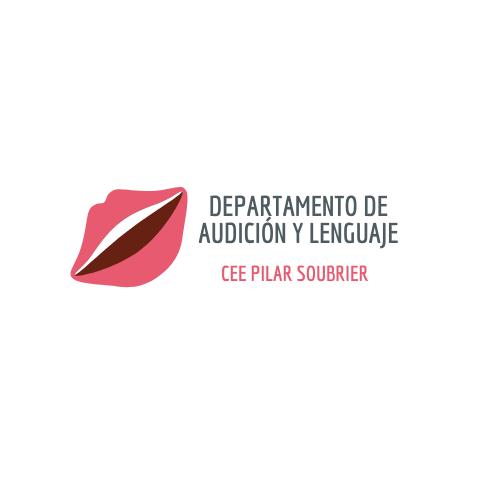 Autor pictogramas: Sergio Palao Procedencia: ARASAAC (www.arasaac.org)

Licencia: CC (BY-NC-SA)
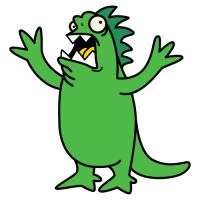 MONSTRUO
SUPERHÉROE
MARIPOSA
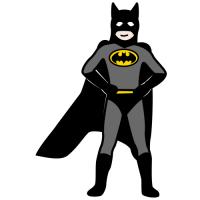 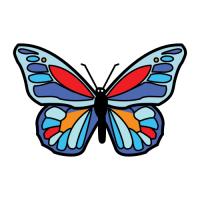 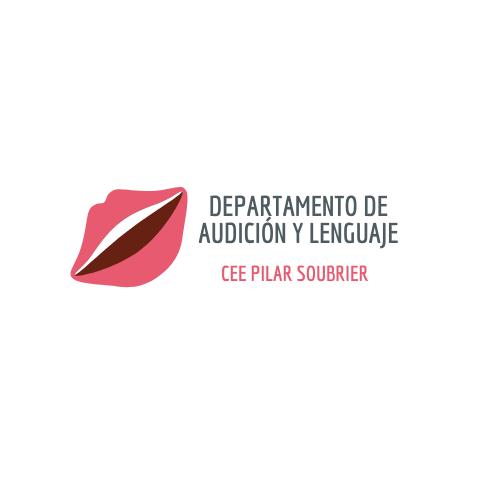 Autor pictogramas: Sergio Palao Procedencia: ARASAAC (http://catedu.es/arasaac/)  Licencia: CC (BY-NC-SA)
Sandra María Yago Rosa
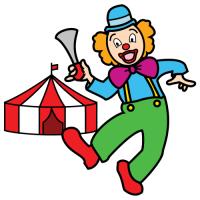 PAYASO
PIRATA
PAYASO
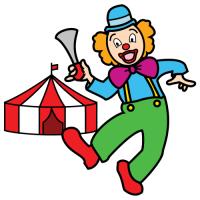 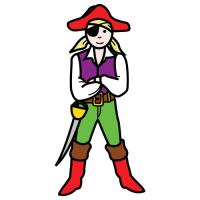 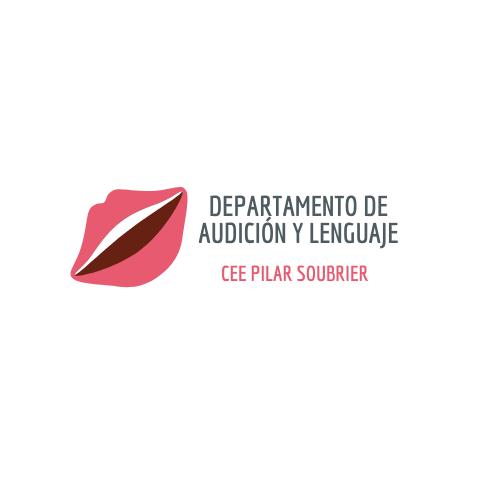 Autor pictogramas: Sergio Palao Procedencia: ARASAAC (www.arasaac.org)  Licencia: CC (BY-NC-SA)
Sandra María Yago Rosa